知识点位置
任务2 再现领导理论
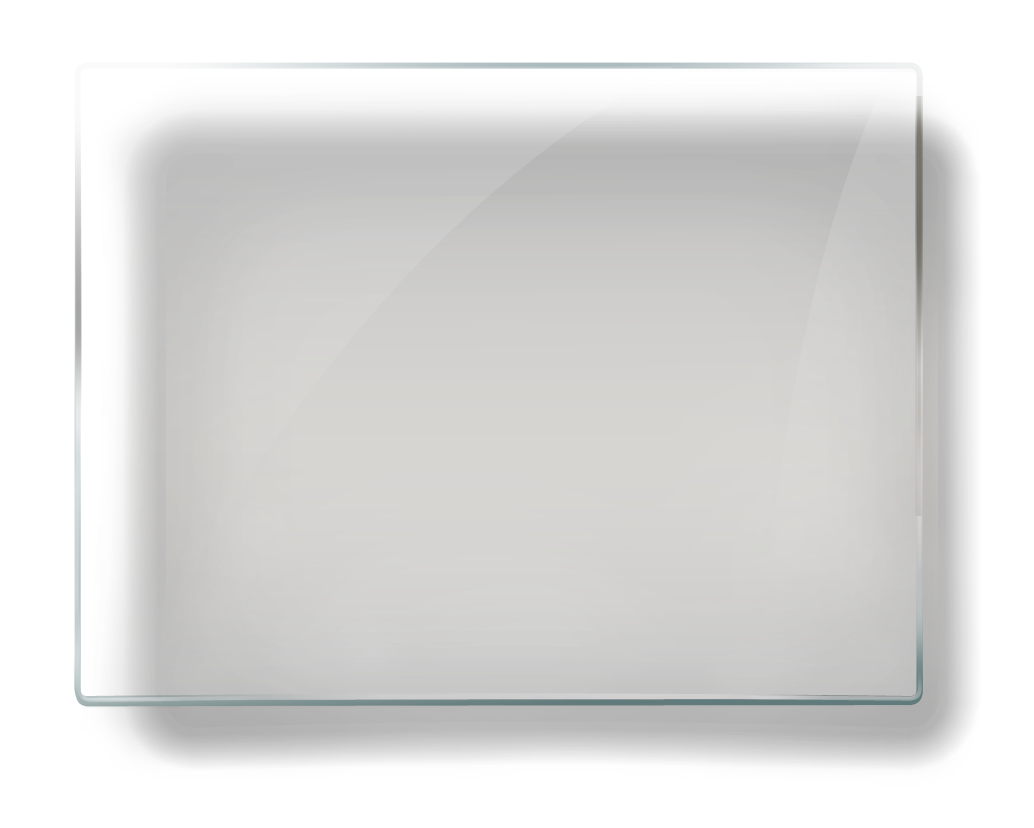 模块五
领导艺术
途径-目标理论
内容
01    学习目标
02    内容讲授
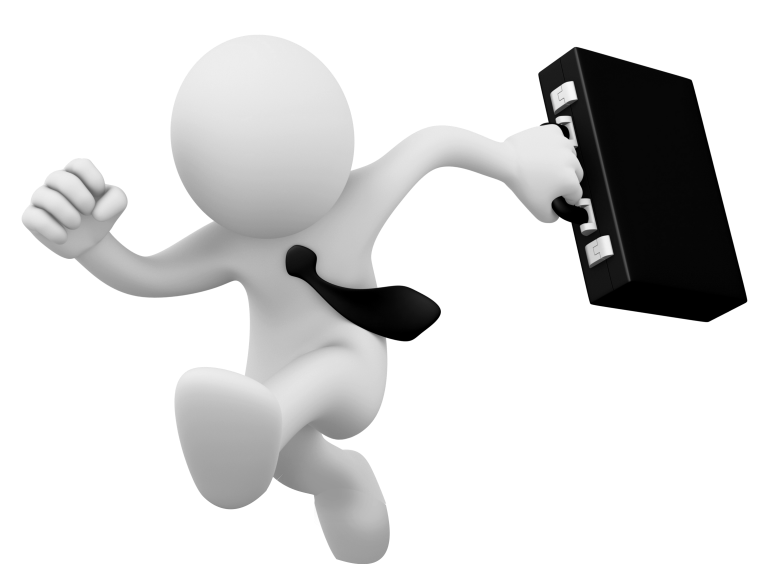 03    总结
02   内容讲授
03  总结
01    学习目标
知识目标
理解途径-目标理论的原理、方法
学习目标
能进行有效沟通
能力目标
能将理论与实践相结合
内容
01    学习目标
02    内容讲授
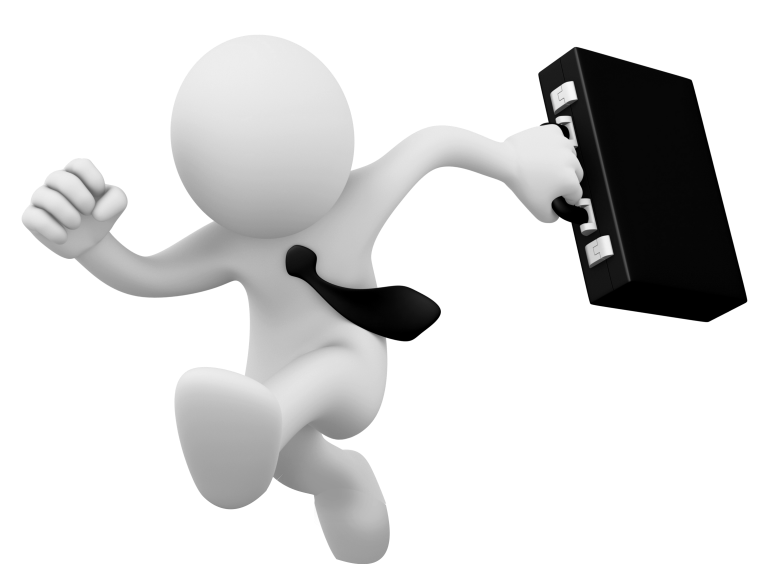 03    总结
02   内容讲授
03  总结
01    学习目标
途径-目标理论的概念
美国管理学家豪斯（ R. House）以期望-效价理论为基础，认为领导者应设法影响下级对其目标和实现目标的途径的认识。有效的领导者通过指明实现目标的途径，并为下属清理实现目标的途径中的各种障碍来帮助下属。
02   内容讲授
03  总结
01    学习目标
领导行为有效性基础
领导的行为能否为下级所接受，就看他们是否认为这些行为能直接满足他们的需要或有助于他们未来需要的满足。
  领导行为对下级产生激励作用的条件：
（1）能否向下级提供做出高绩效所需的指导、培训与支持，以充实他们的环境。
（2）这些行为能否使下级需要的满足跟他们的工作绩效挂钩。
02   内容讲授
03  总结
01    学习目标
途径-目标理论
下属特性
对自身能力的认识
对控制因素的认识
领导行为
  指示型
  支持型
  参与型
  成就导向性
目标
绩效与满意
下属的行为
工作环境特征
任务结构
职权系统
02   内容讲授
03  总结
01    学习目标
途径-目标理论
内容
01    学习目标
02    内容讲授
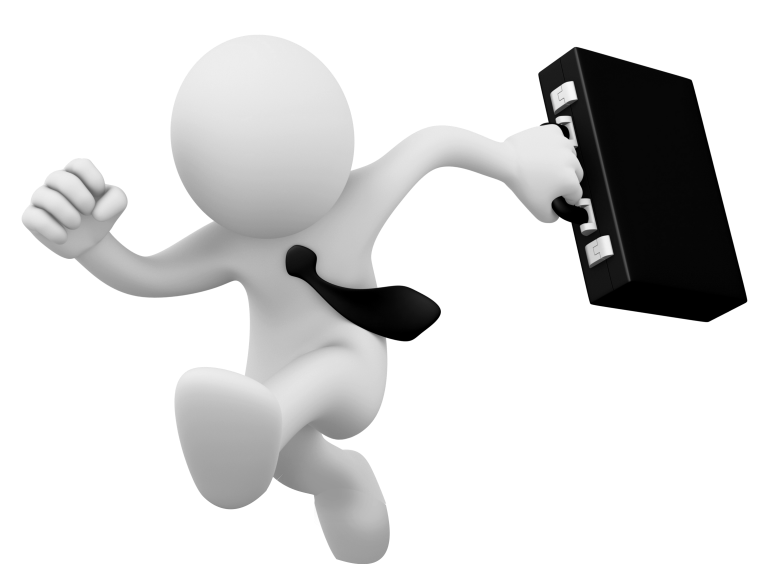 03    总结
02   内容讲授
03  总结
01    学习目标
途径-目标理论的含义、理论基础和内容
谢谢观看
管理学基础
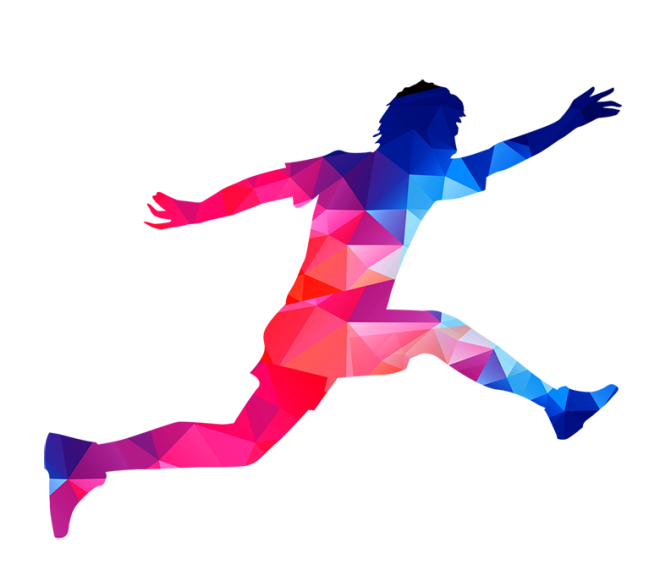 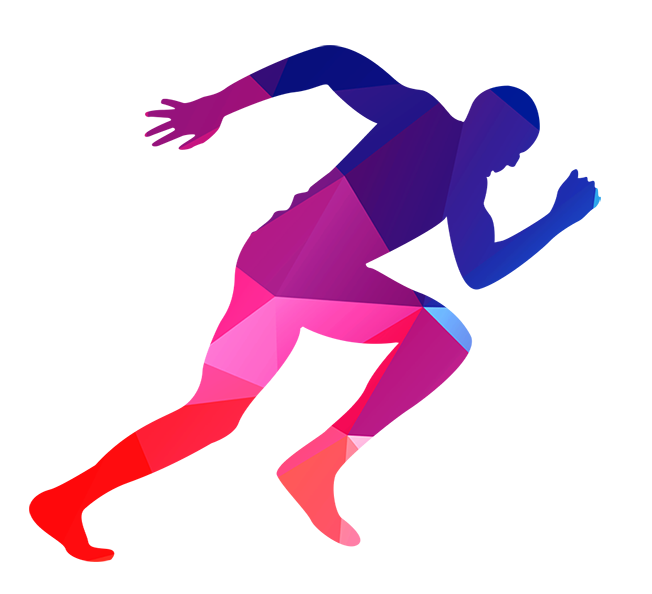 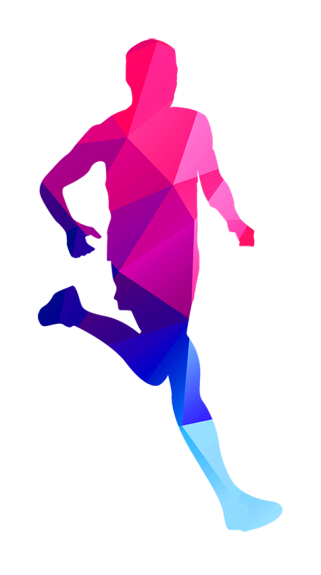